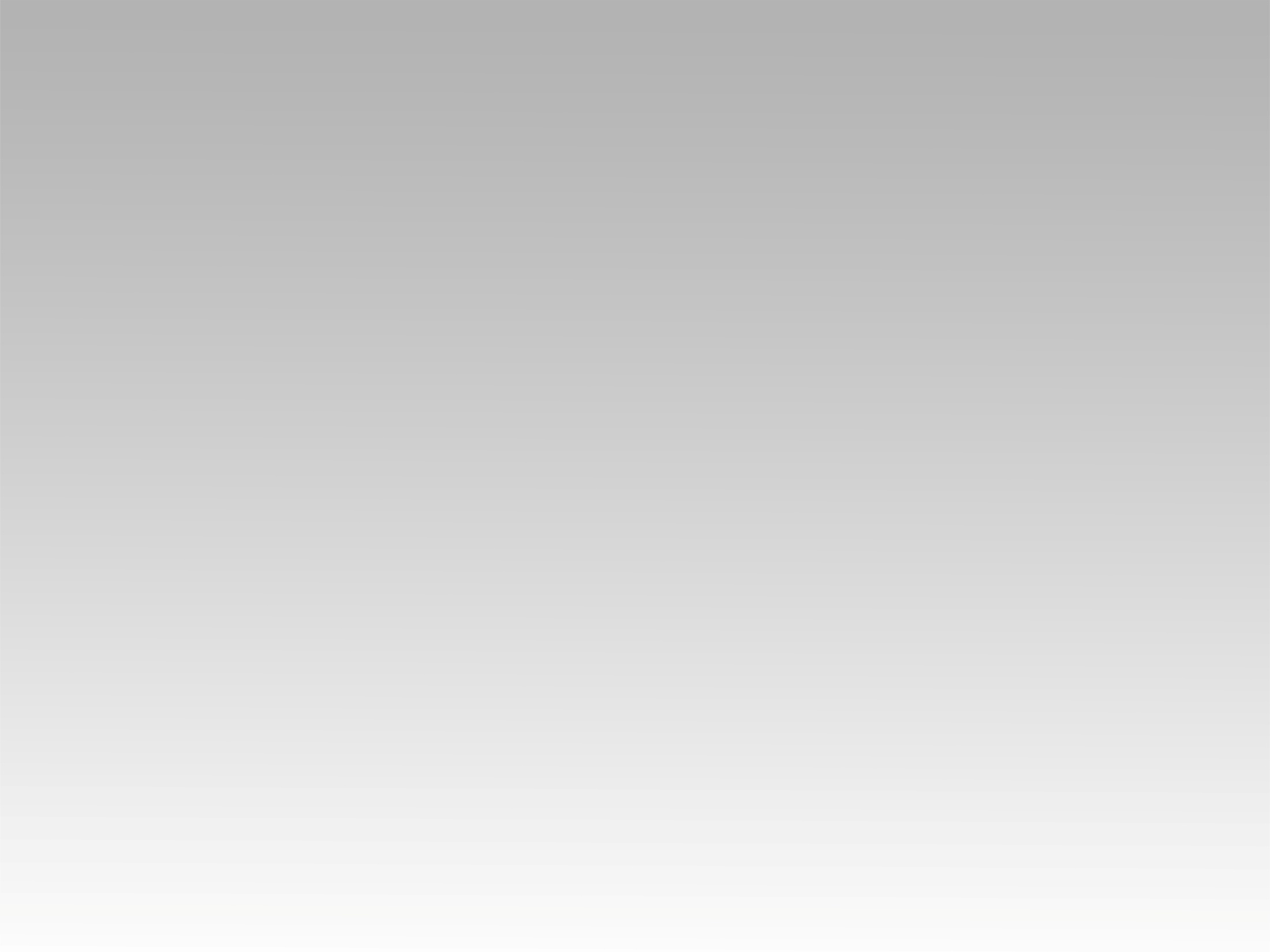 تـرنيــمة
في ناس بتحب الضلمة
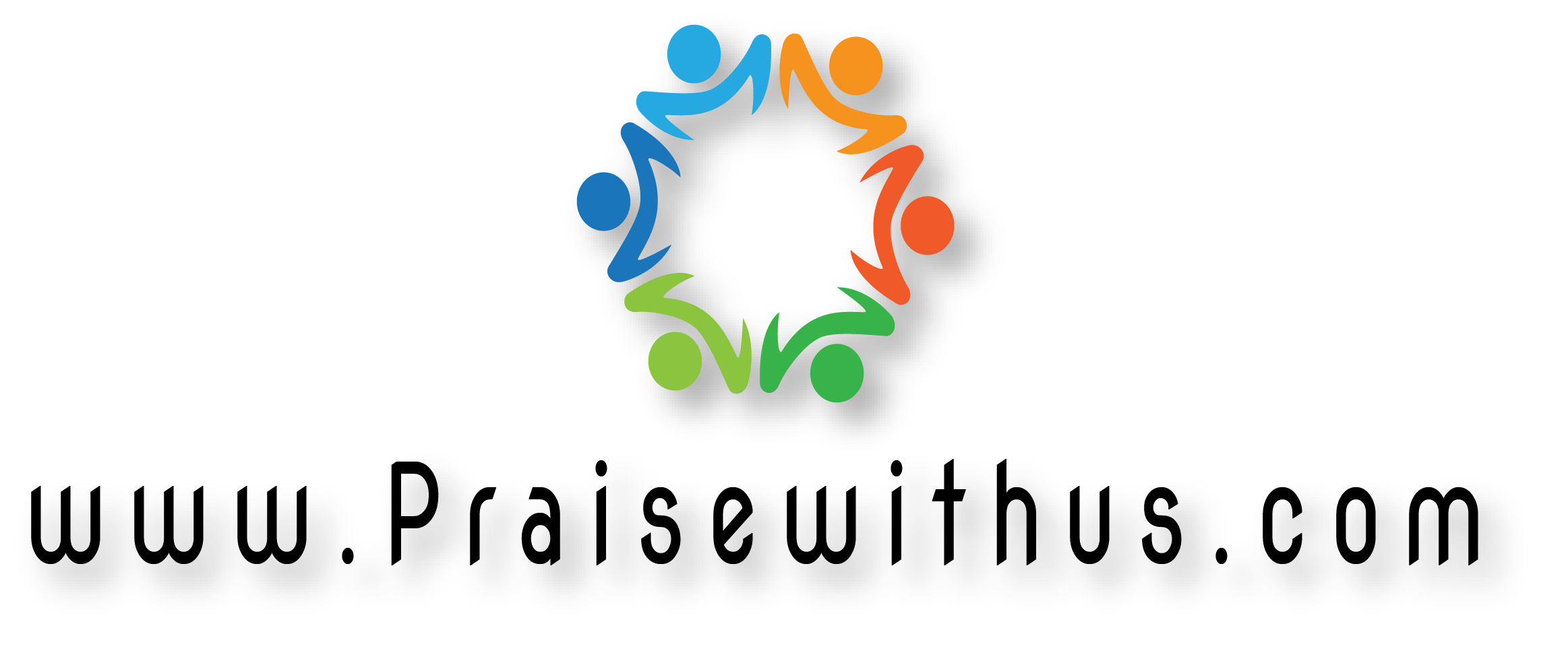 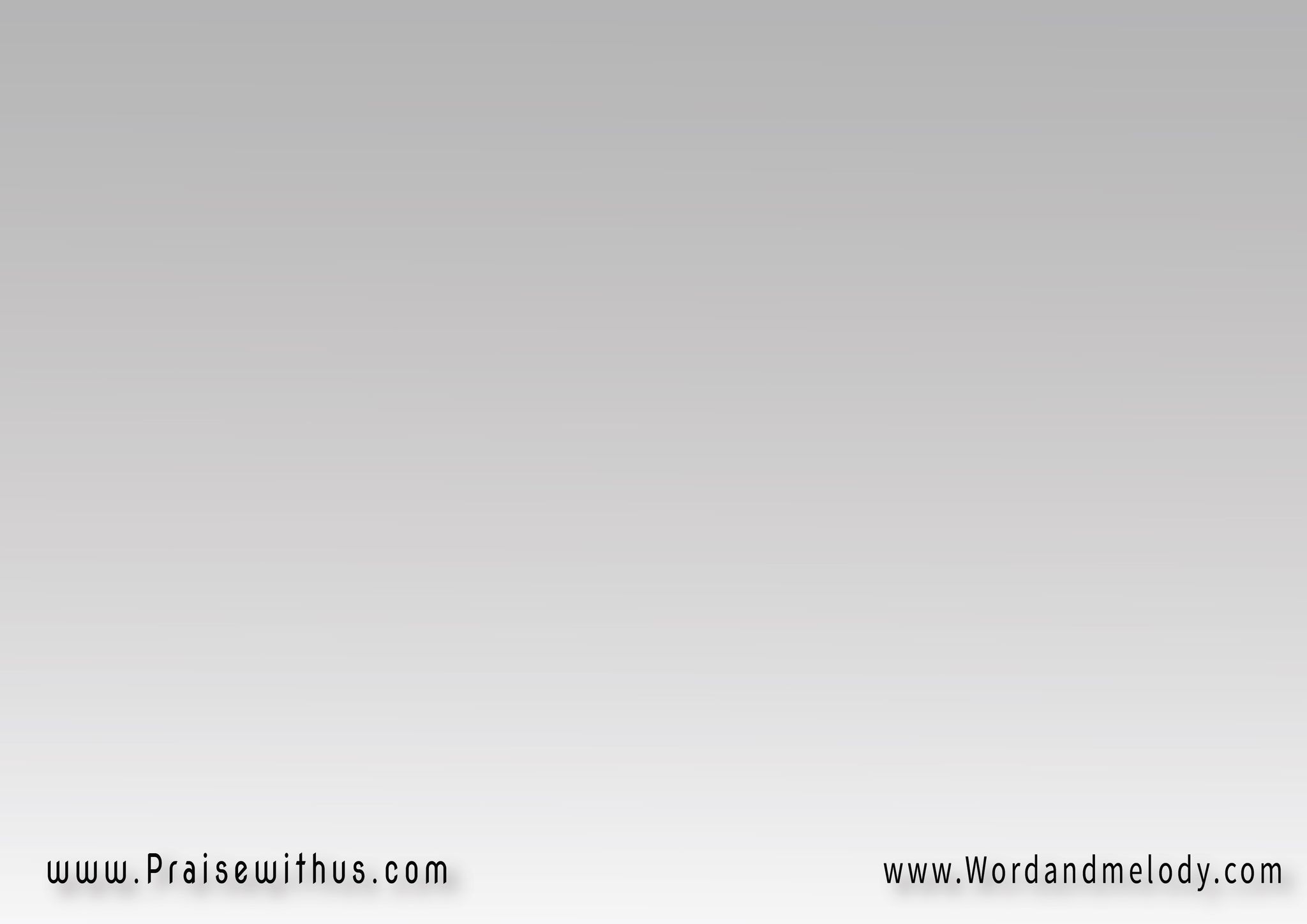 القرار:
(في ناس بتحب الضلمة 
ومش بتحب النور
في ناس عايشين في الضلمة 
وناس عايشين في النور)2
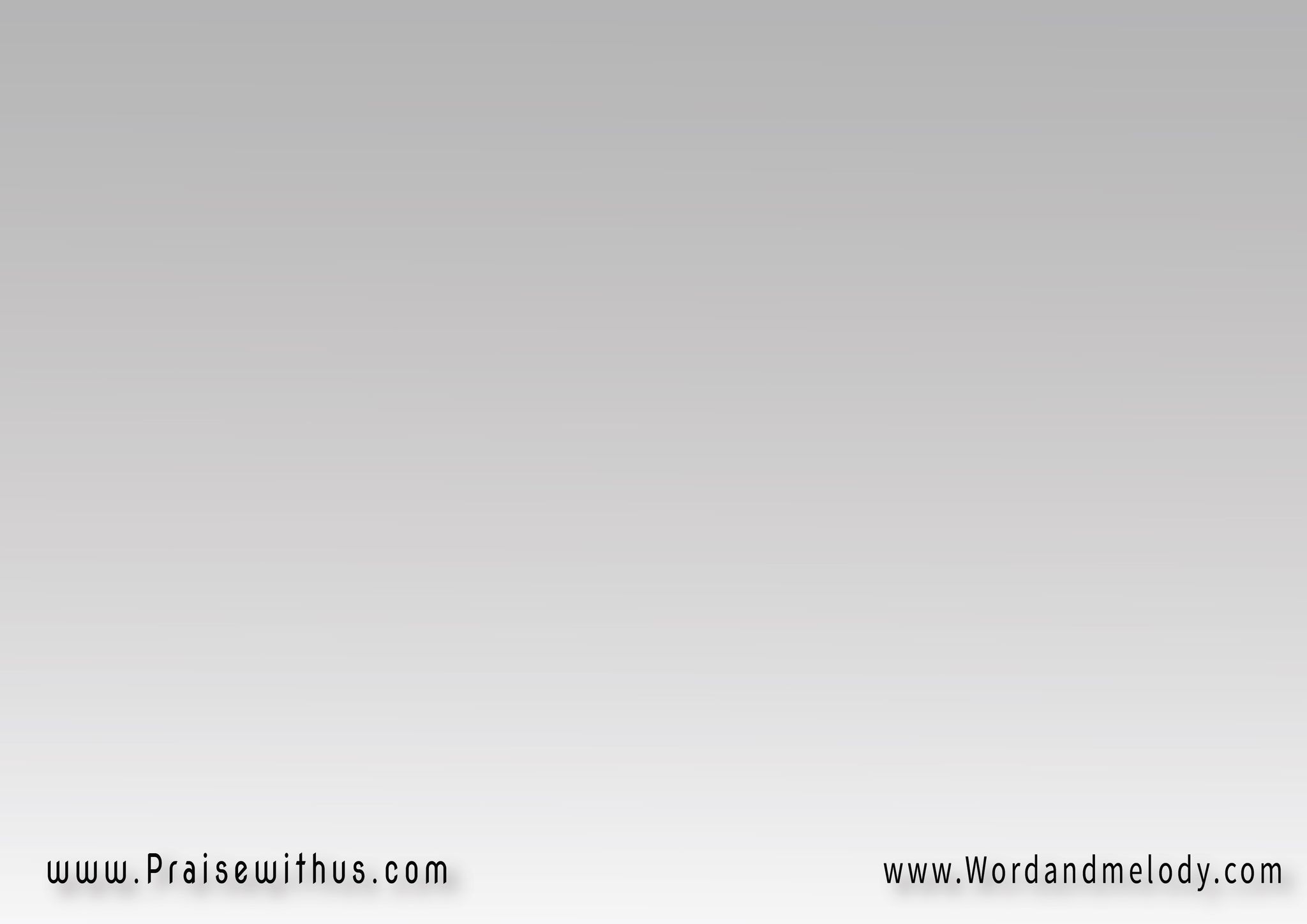 1- 
النور بيوريلي السكة
وفي النور أنا متشاف
أصغر نور يطرد الضلمة
بنور شمعه أو كشاف
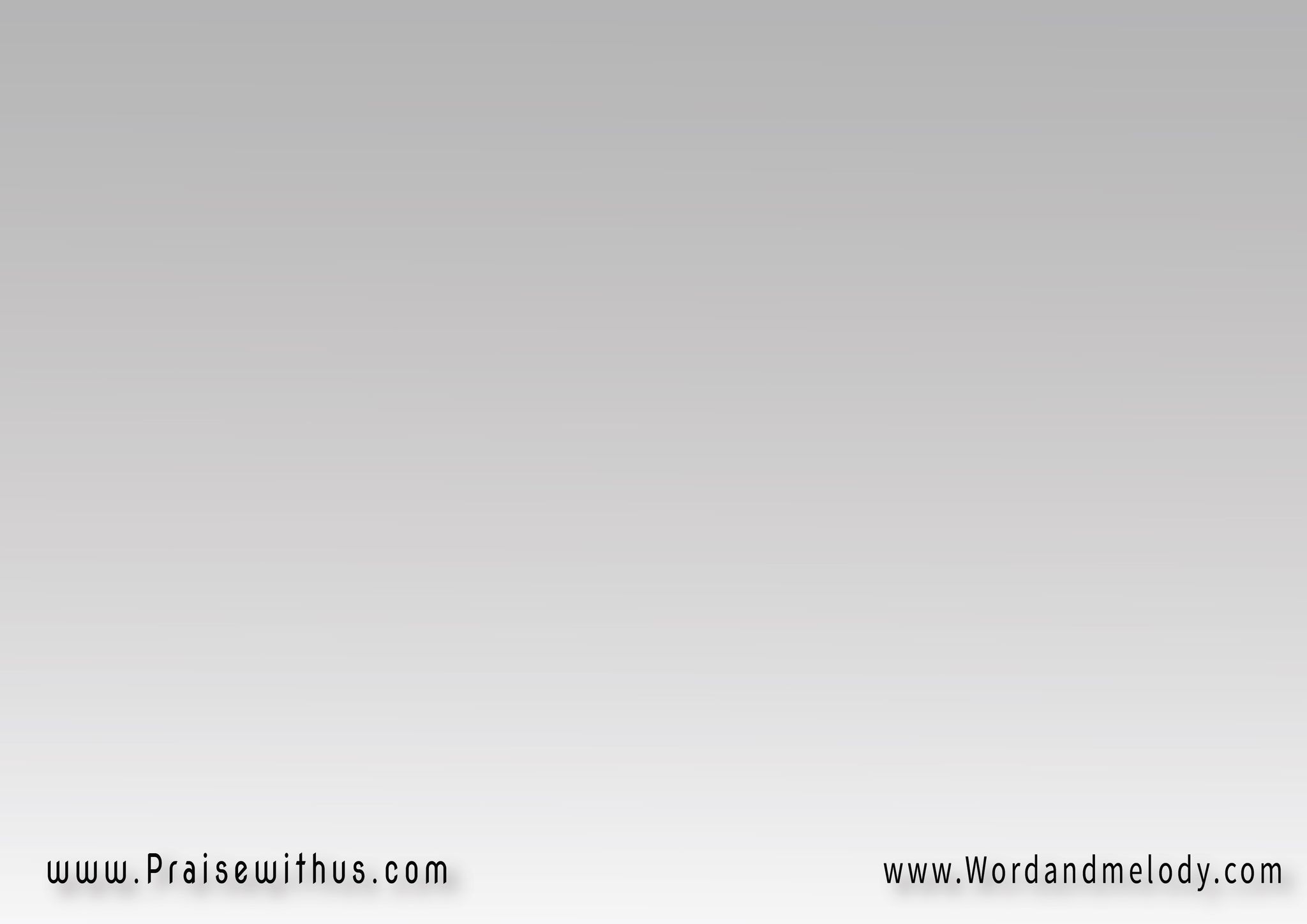 القرار:
(في ناس بتحب الضلمة 
ومش بتحب النور
في ناس عايشين في الضلمة 
وناس عايشين في النور)2
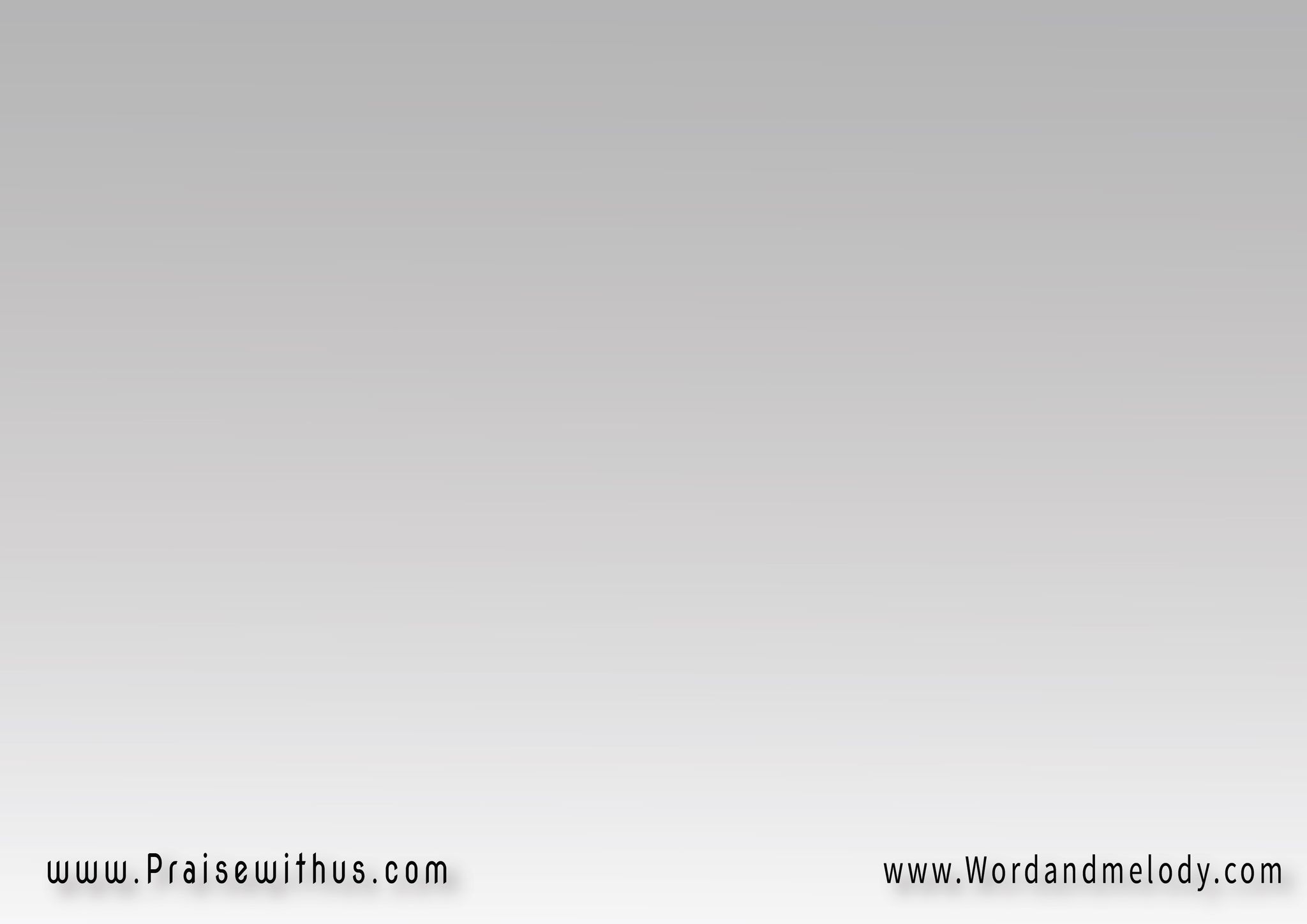 2- 
في النور باشوف كل عيوبي
ومرايتي كلام الله
زي الاشعة اللي بتكشف
أنا قلبي ايه جواه
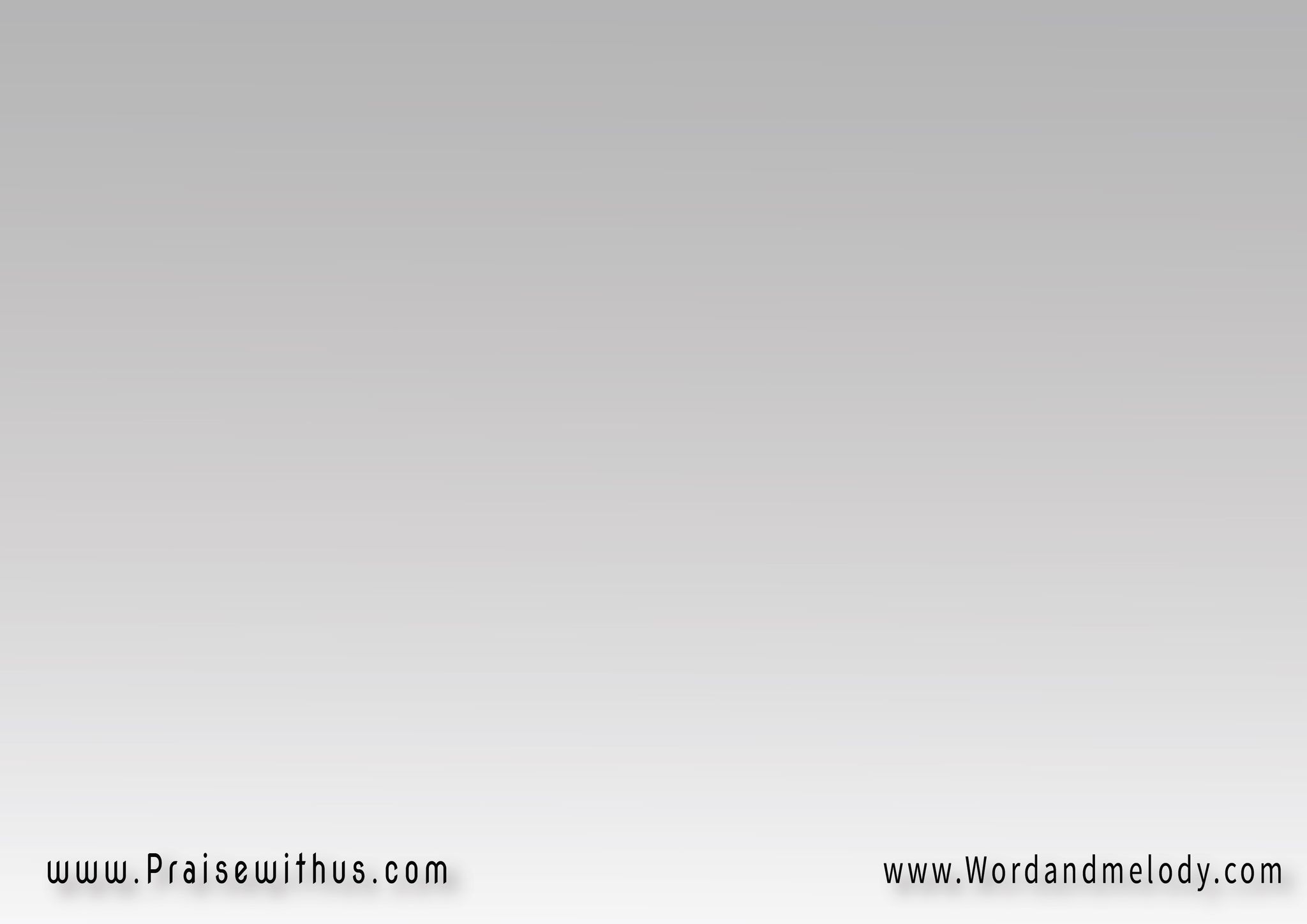 القرار:
(في ناس بتحب الضلمة 
ومش بتحب النور
في ناس عايشين في الضلمة 
وناس عايشين في النور)2
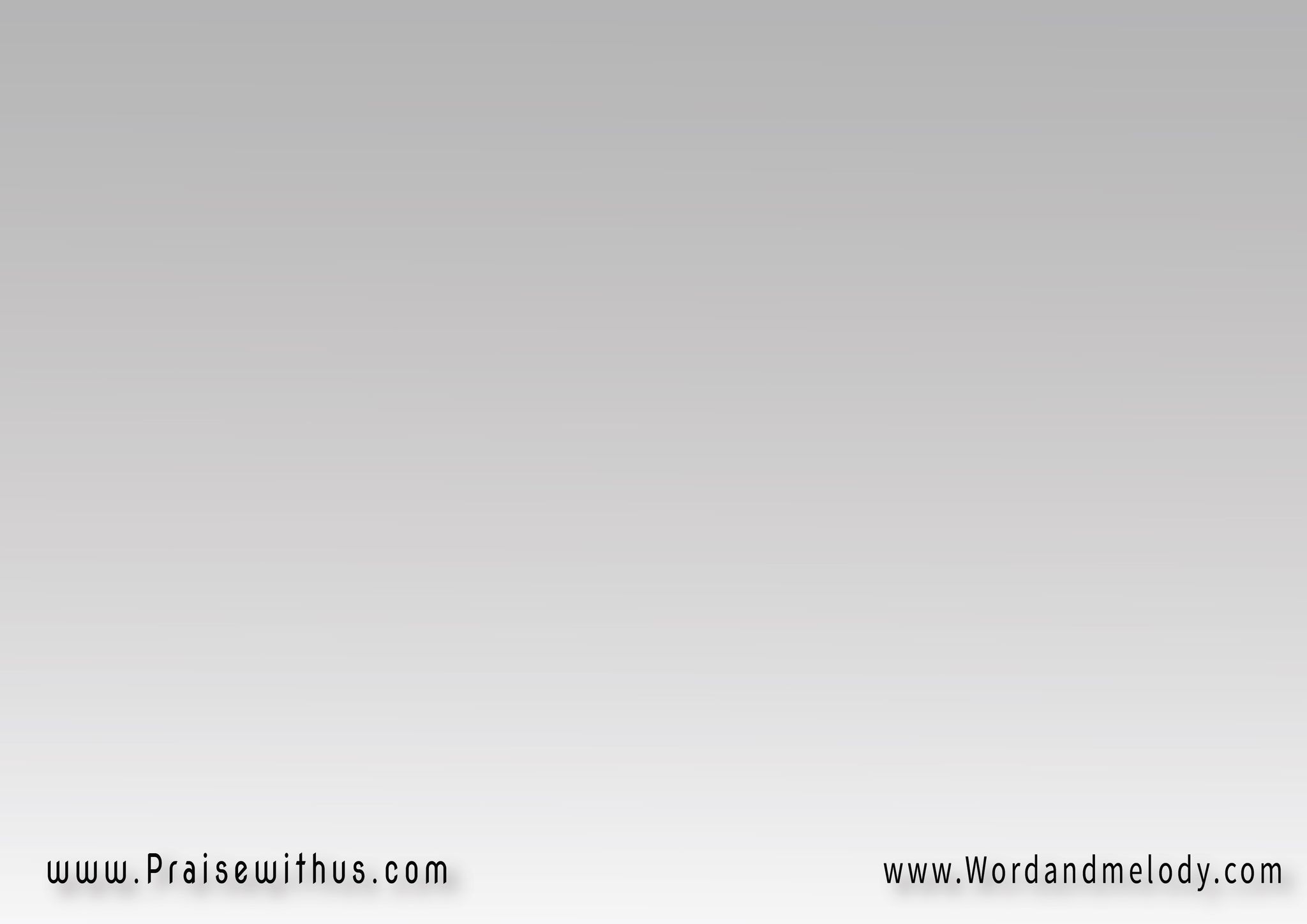 3- 
يسوع هو النور للعالم
جه بنور القلوب
لما الناس هاتشوف نفسيها
في النور علي طول هاتوب
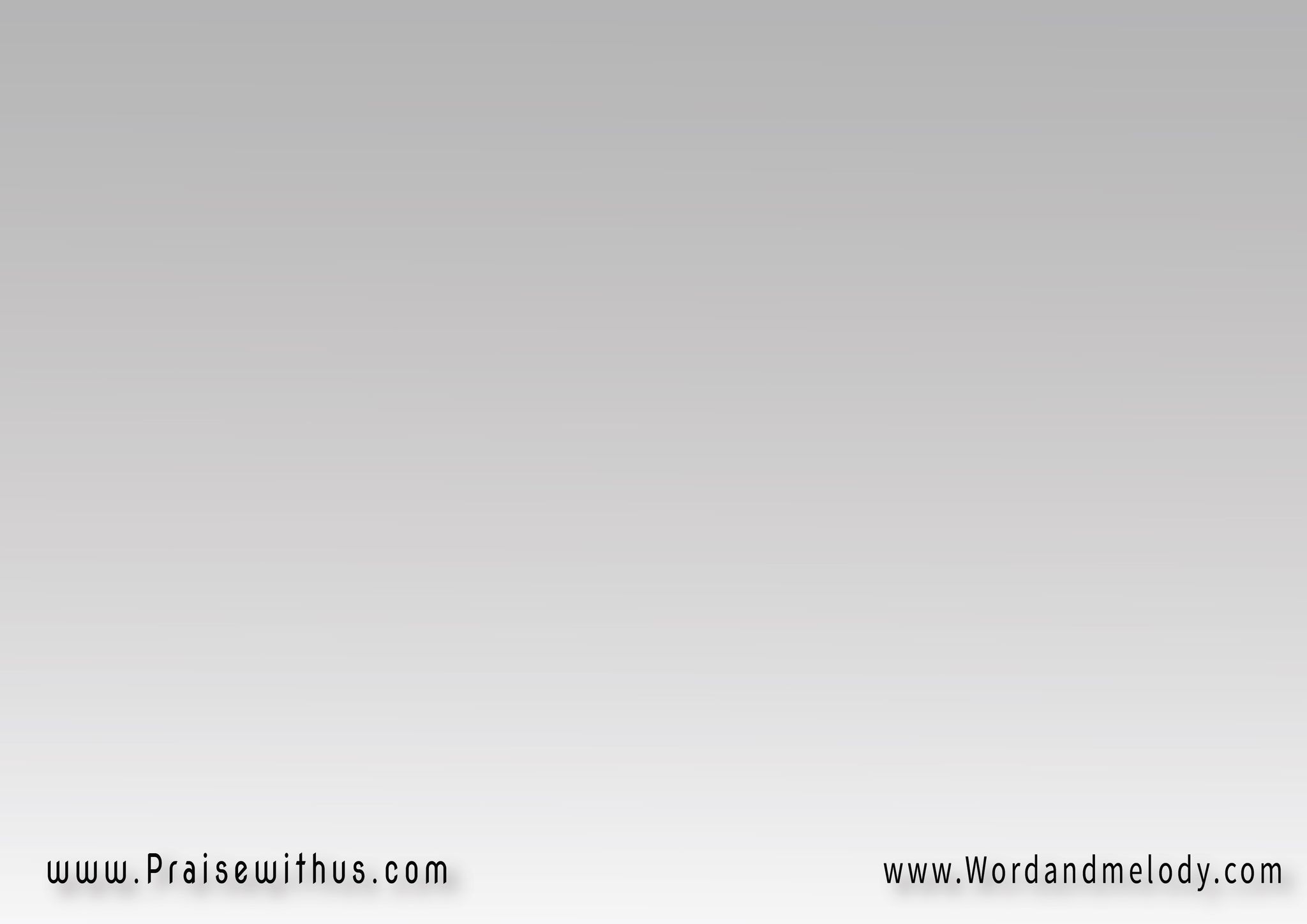 القرار:
(في ناس بتحب الضلمة 
ومش بتحب النور
في ناس عايشين في الضلمة 
وناس عايشين في النور)2
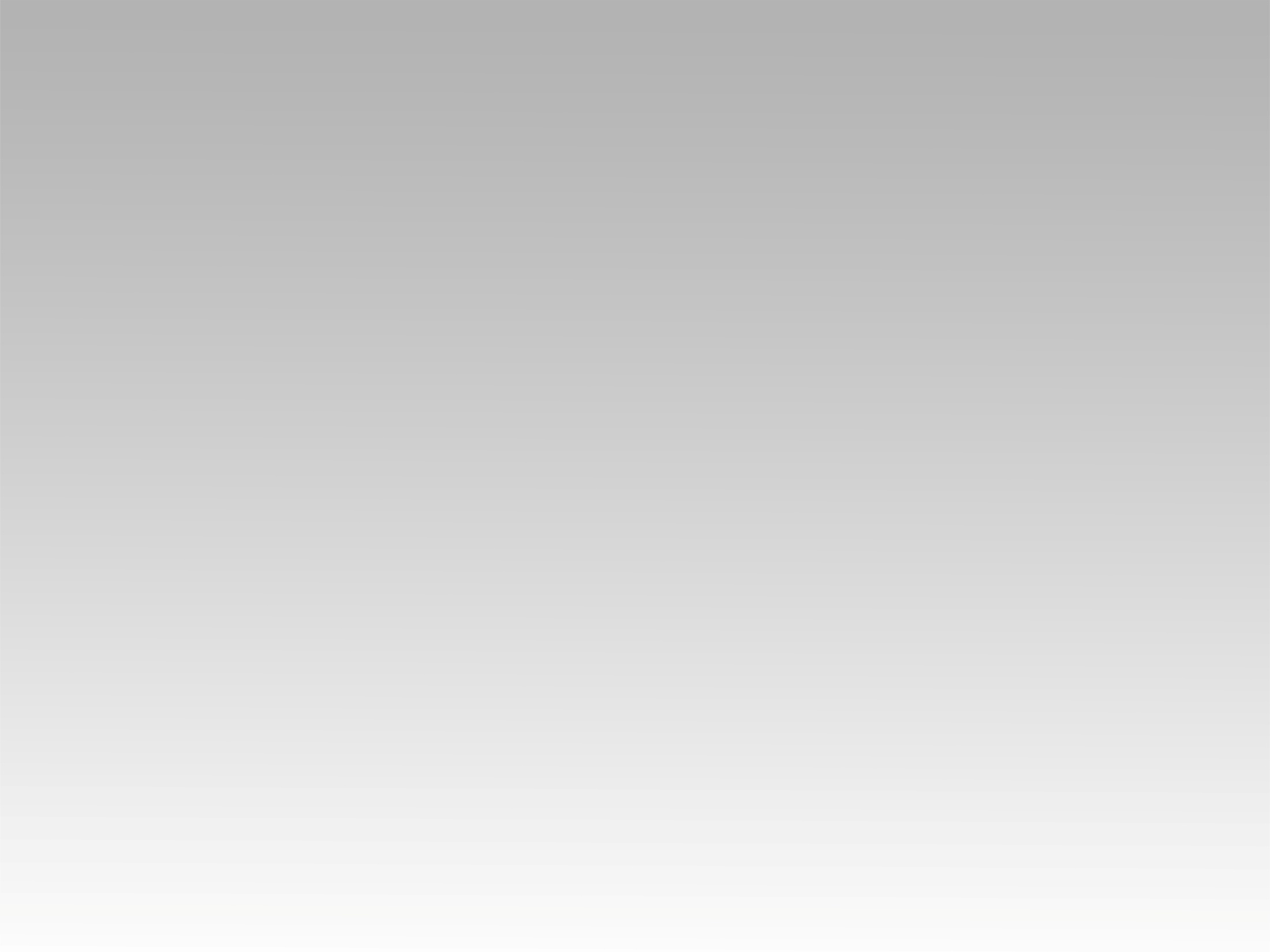 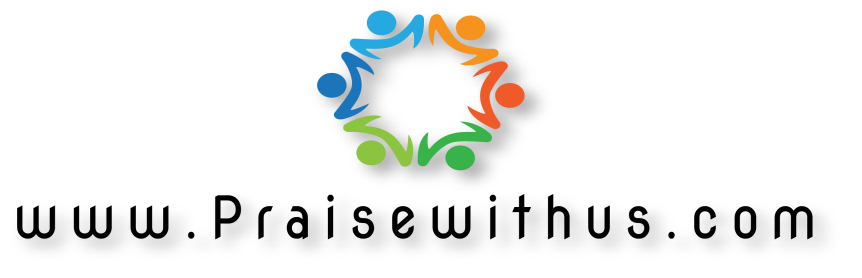